College of Education in Zulfi honors its transferred employees
In honor of its employees, the college organized a  ceremony in honor of the employees who have been asked
to work in the Information Technology unit at the recommendations of the Rector Dr.  Khalid bin Saad al-Muqrin.
This took place at the Office of the Dean Dr. Abdullah bin Khalifa Suwaiket, and in the presence of His excellency
the Director of the college Administration Prof. Khalid bin Abdulaziz Munaifi
The dean thanked Dean relocated staff. Their names are:
Abdallah ben abdelhamid elaamer
Abdelmajid ben Sliman elatiwi
Fawaz ben Jaza ebn soufien
The Dean thanked them for their service in the college. He also presented certificates of appreciation to employees
in recognition of their role and their efforts in the performance of their work properly. He encouraged them to
continue their efforts and their giving. This took place on Monday 01/05/1434 H. The Administration Director thanked his Excellency the Dean.
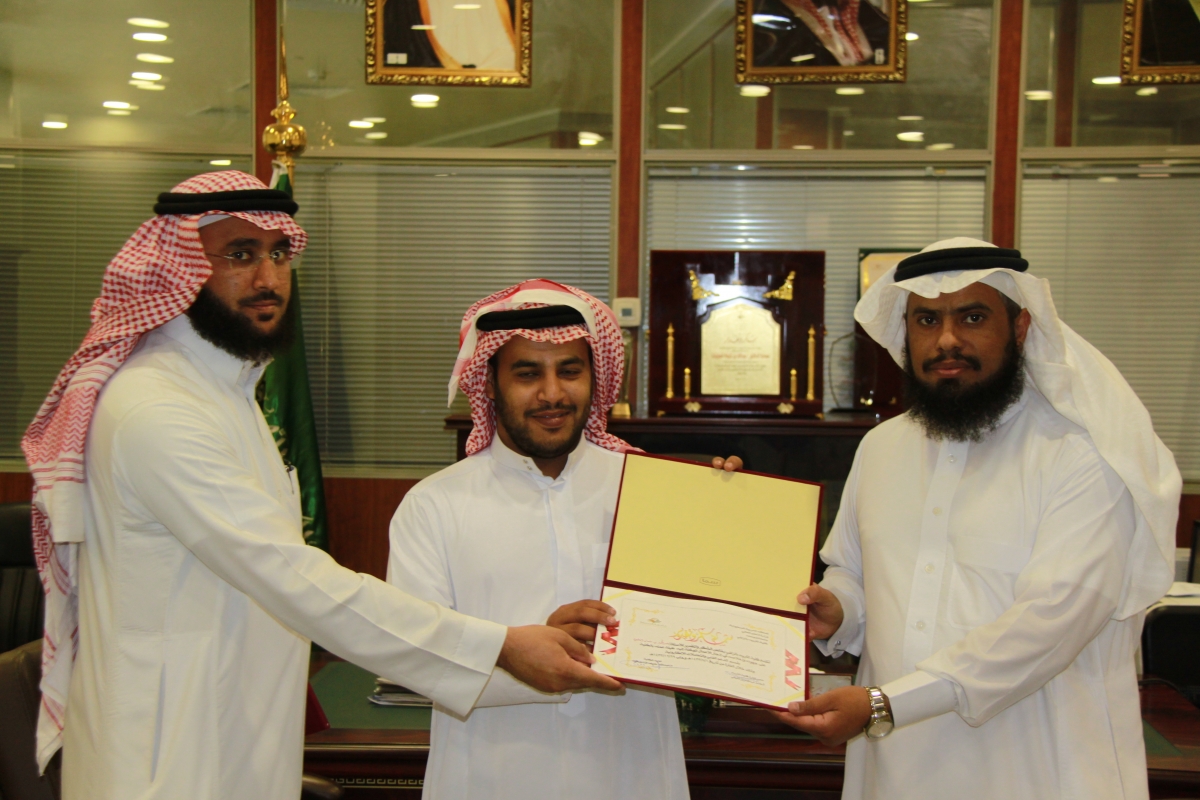